Circles on Poles Diagram for PowerPoint
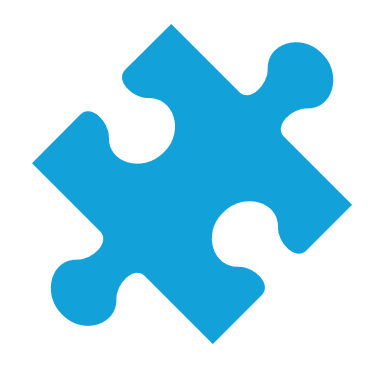 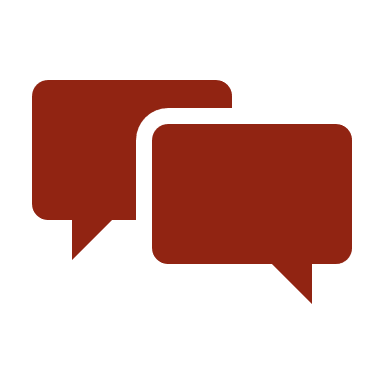 Lorem Ipsum
Lorem Ipsum
Lorem Ipsum
Lorem Ipsum
Lorem Ipsum
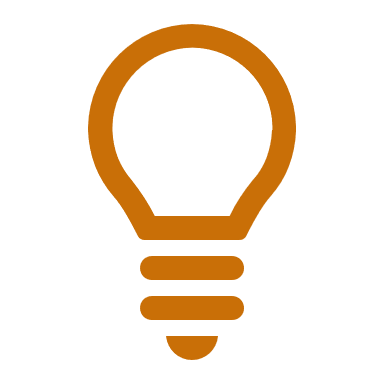 Lorem ipsum dolor sit amet, nibh est. A magna maecenas, quam magna.
Lorem ipsum dolor sit amet, nibh est. A magna maecenas, quam magna.
Lorem ipsum dolor sit amet, nibh est. A magna maecenas, quam magna.
Lorem ipsum dolor sit amet, nibh est. A magna maecenas, quam magna.
Lorem ipsum dolor sit amet, nibh est. A magna maecenas, quam magna.
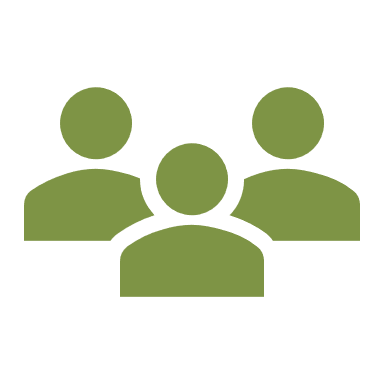 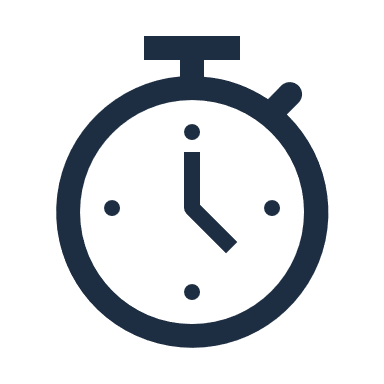 [Speaker Notes: © Copyright PresentationGO.com – The free PowerPoint template library]
Circles on Poles Diagram for PowerPoint
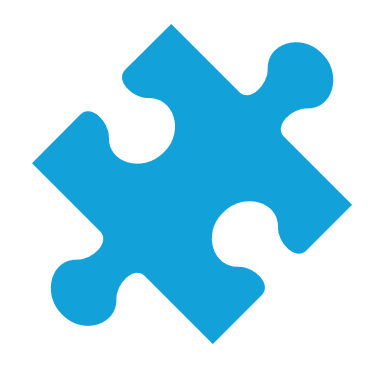 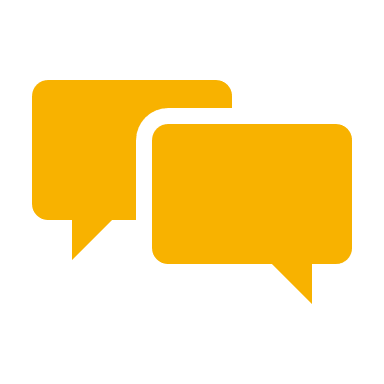 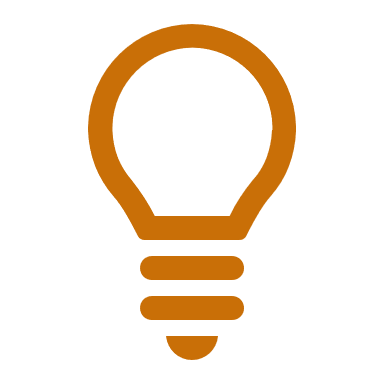 Lorem Ipsum
Lorem Ipsum
Lorem Ipsum
Lorem Ipsum
Lorem Ipsum
Lorem ipsum dolor sit amet, nibh est. A magna maecenas, quam magna.
Lorem ipsum dolor sit amet, nibh est. A magna maecenas, quam magna.
Lorem ipsum dolor sit amet, nibh est. A magna maecenas, quam magna.
Lorem ipsum dolor sit amet, nibh est. A magna maecenas, quam magna.
Lorem ipsum dolor sit amet, nibh est. A magna maecenas, quam magna.
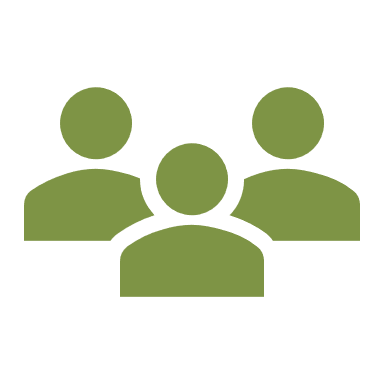 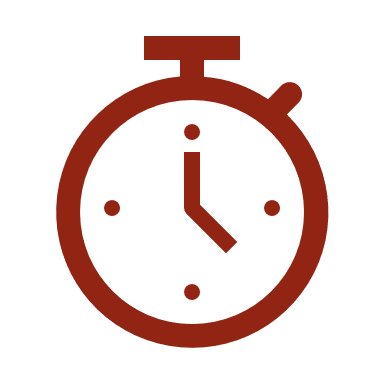 [Speaker Notes: © Copyright PresentationGO.com – The free PowerPoint template library]
[Speaker Notes: © Copyright PresentationGO.com – The free PowerPoint template library]